Внетабличное умножение и деление.
Решить с объяснением.
190 х 3 =
570
8200 : 2 =
4100
640 : 8 =
80
130 Х 5 =
650
750 : 3 =
250
270 : 3
=
45 Х 2
80 Х 7
150 Х 4
<
м
3 км 600 м =
3600
кг
9 т 007 кг =
9007
2
км
650
м
2650 м =
Составить задачу и решить .
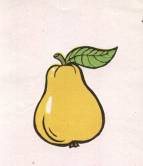 -   250 кг
?
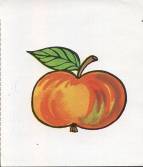 ? , 1/5
1) 250 : 5 = 50 (кг)
2) 250 + 50 = 300 (кг)
Ответ: 300 кг.
Записать выражения и найти их значения.
180 разделить на произведение 5 и 6.
 Частное 300 и 150 умножить на частное 60 и 15.
 Произведение 120 и 30 разделить на 18.
 Произведение 25 и 4 увеличить в 100 раз.
1 способ решения задачи
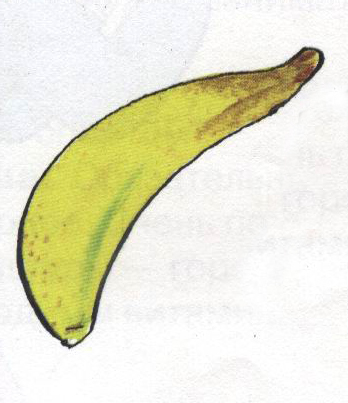 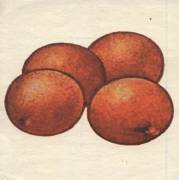 64 кор.
32 кор.
2 способ решения задачи
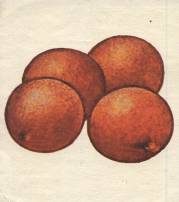 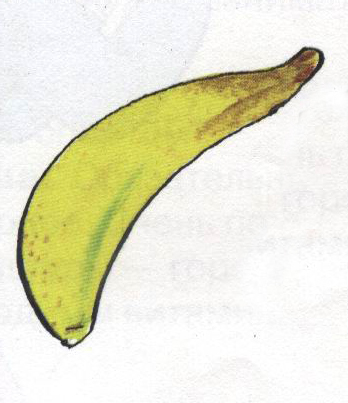 64 кор.
32 кор.
+
Отдохните!
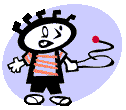 Вычислить S прямоугольника
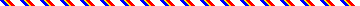 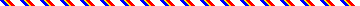 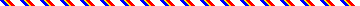 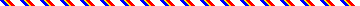 Р = 120 см
а = 40 см
S - ?
Составь и реши уравнение
?
23 м
23 м
23 м
23 м
70 Х а = 28
Самостоятельная работа
Цена              Количество         Стоимость
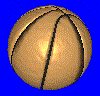 300 р.       ? шт.              1200 р.
На ? >
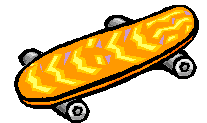 420 р.   ? шт.	           840 р.
: 300 – 840 : 420 = 2
Ответ: на 2 мяча больше.
Назвать правильный ответ к примеру
8100 : 9 + 720 : 80 – 3600 : 36 =
7500
1000
350
909
809